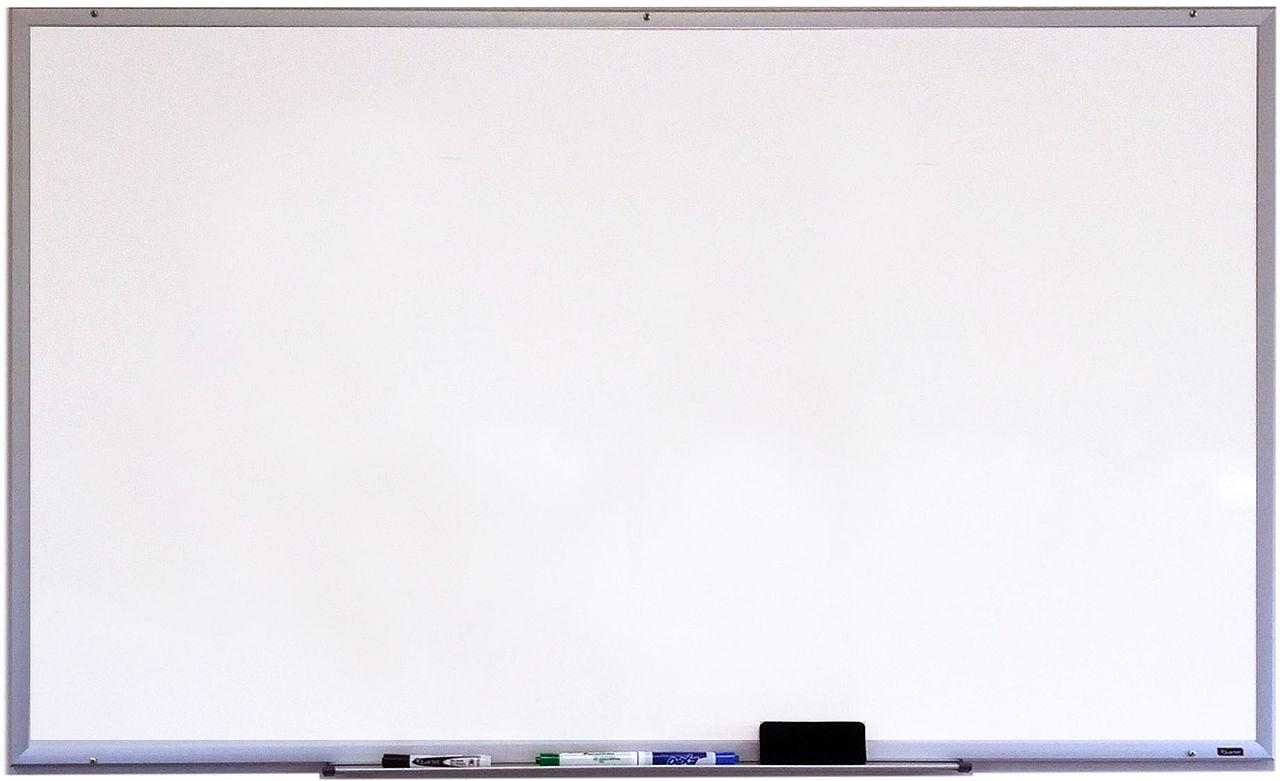 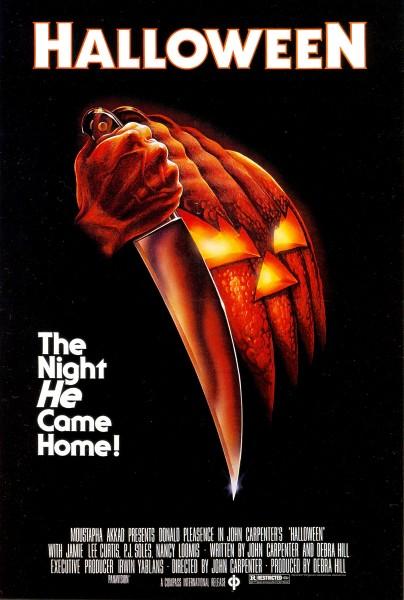 Disney Study Lofi
Welcome to KaSaundra’s virtual classroom!!
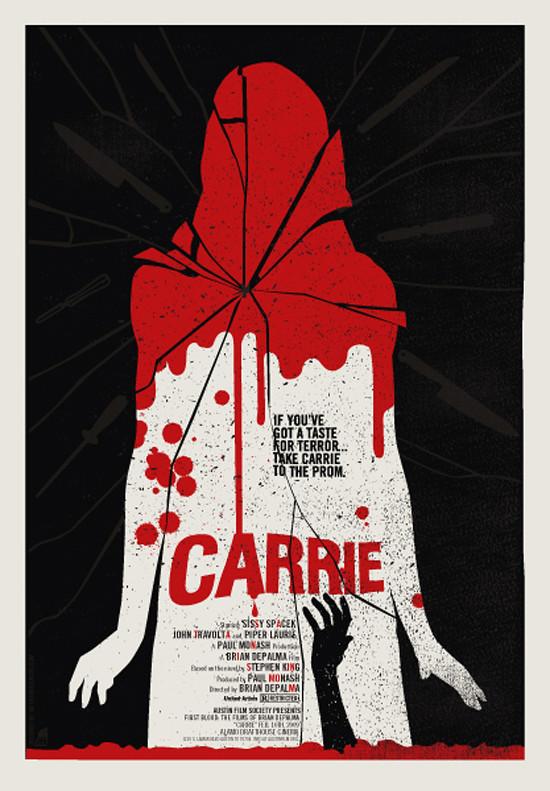 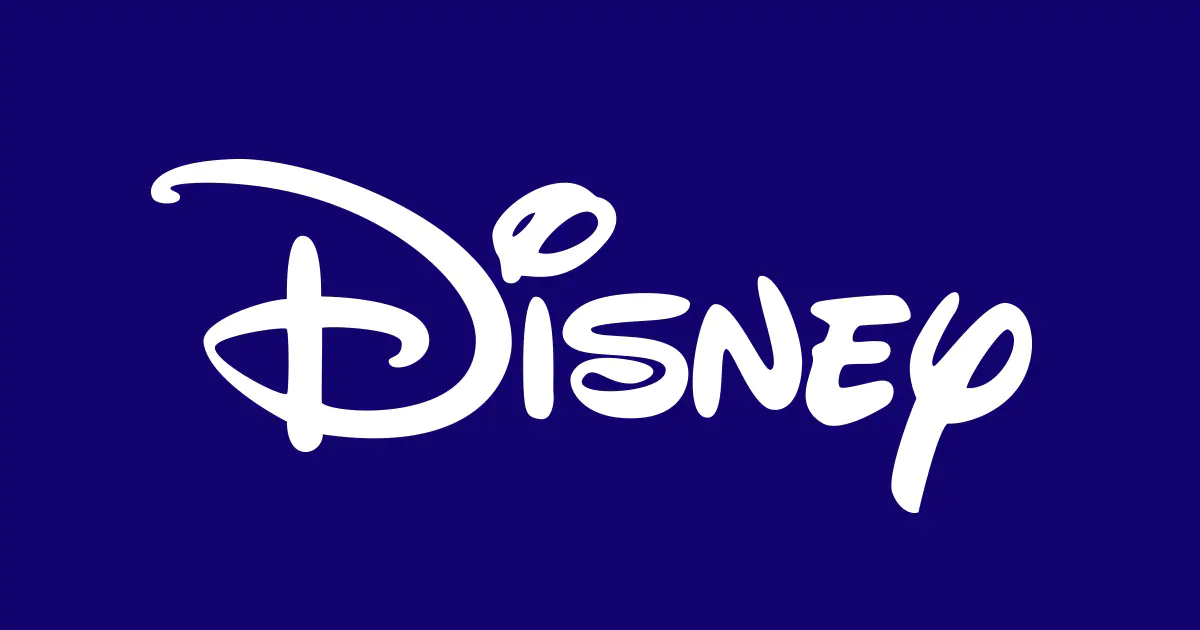 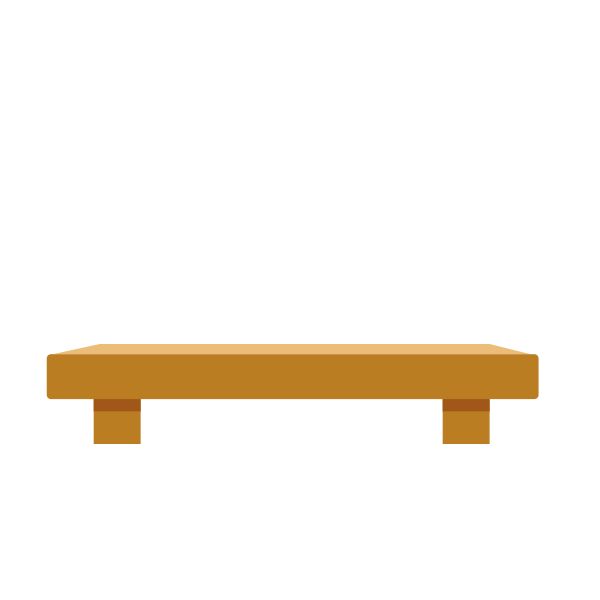 Links to my favorite sites:
Gothic Horror
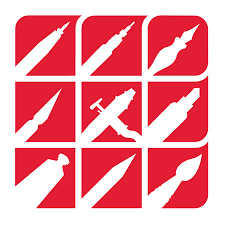 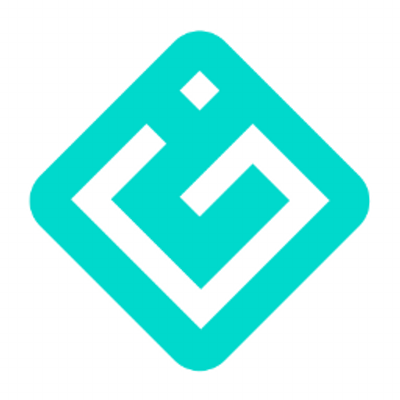 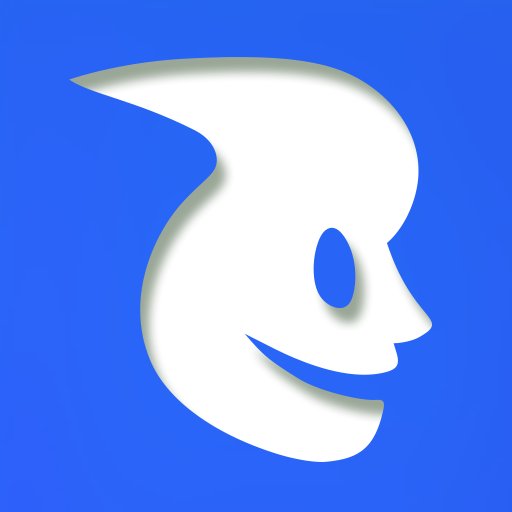 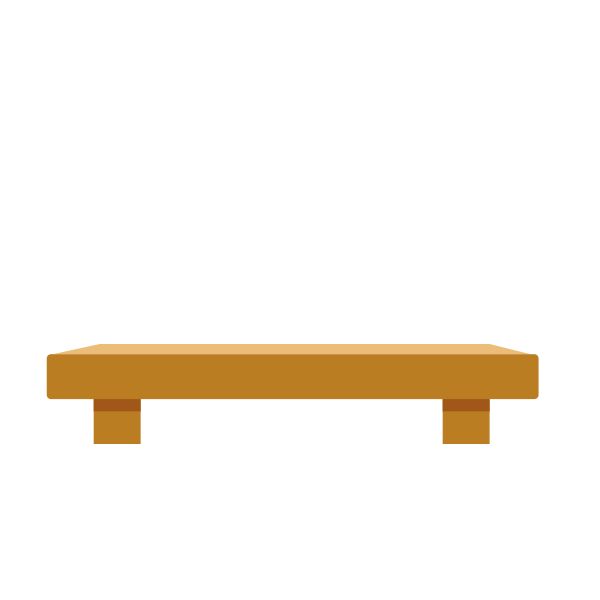 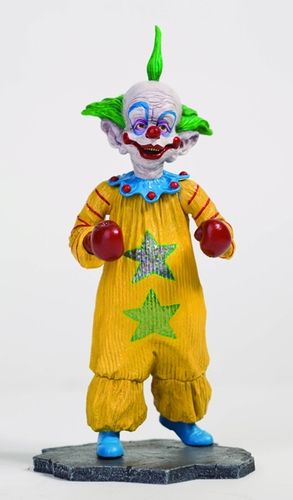 Inspiration Grid
Art Supply Warehouse
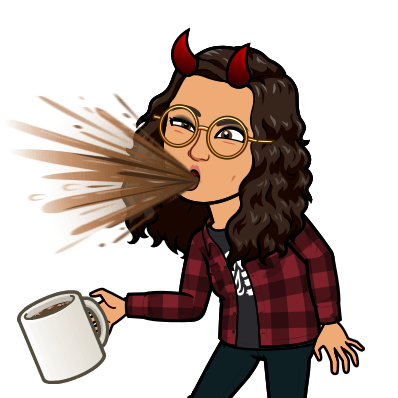 Kleki
Draw Faces
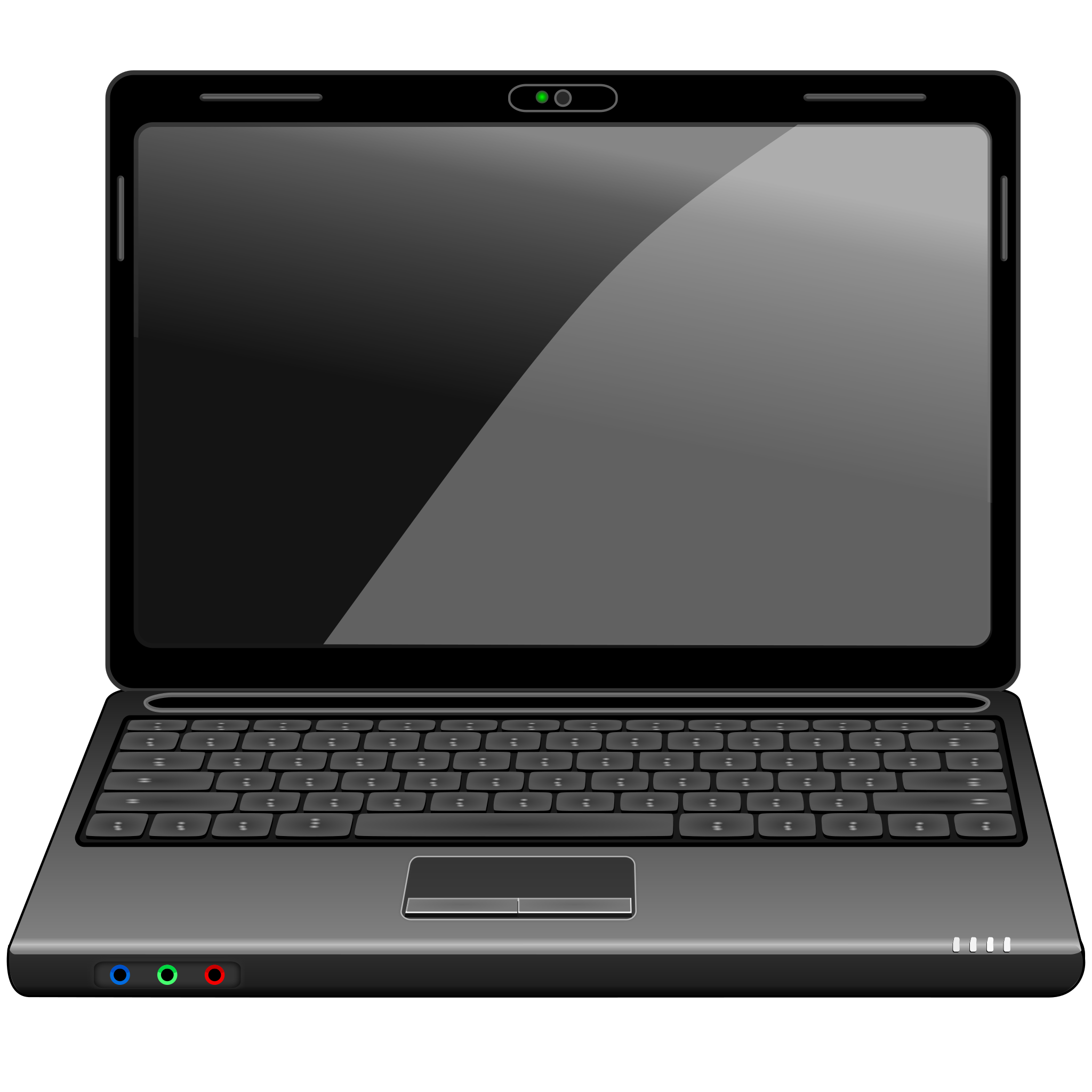 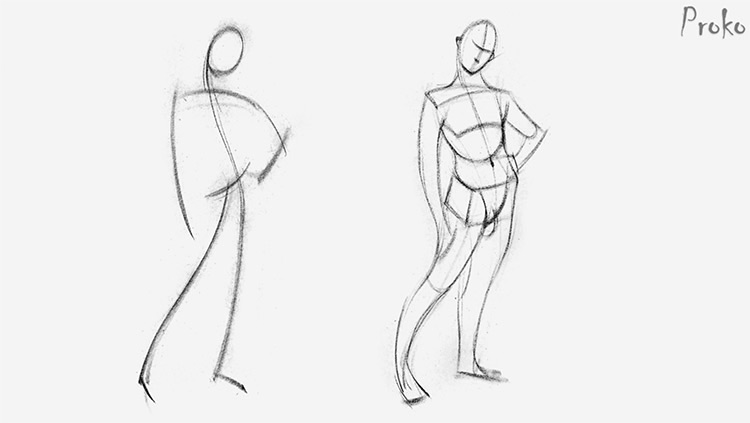 Weebly Website
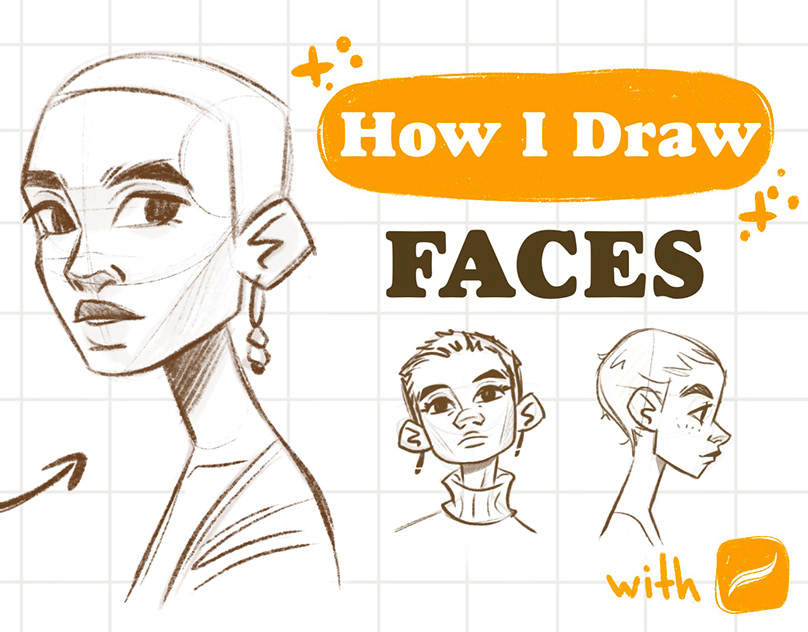 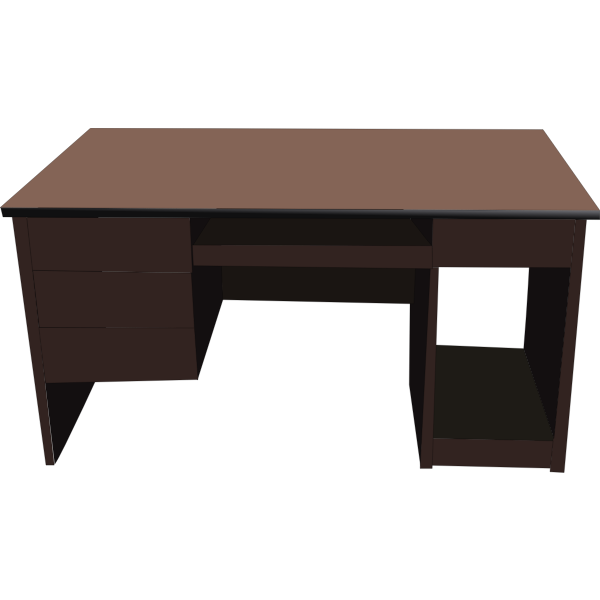 Figure drawing reference
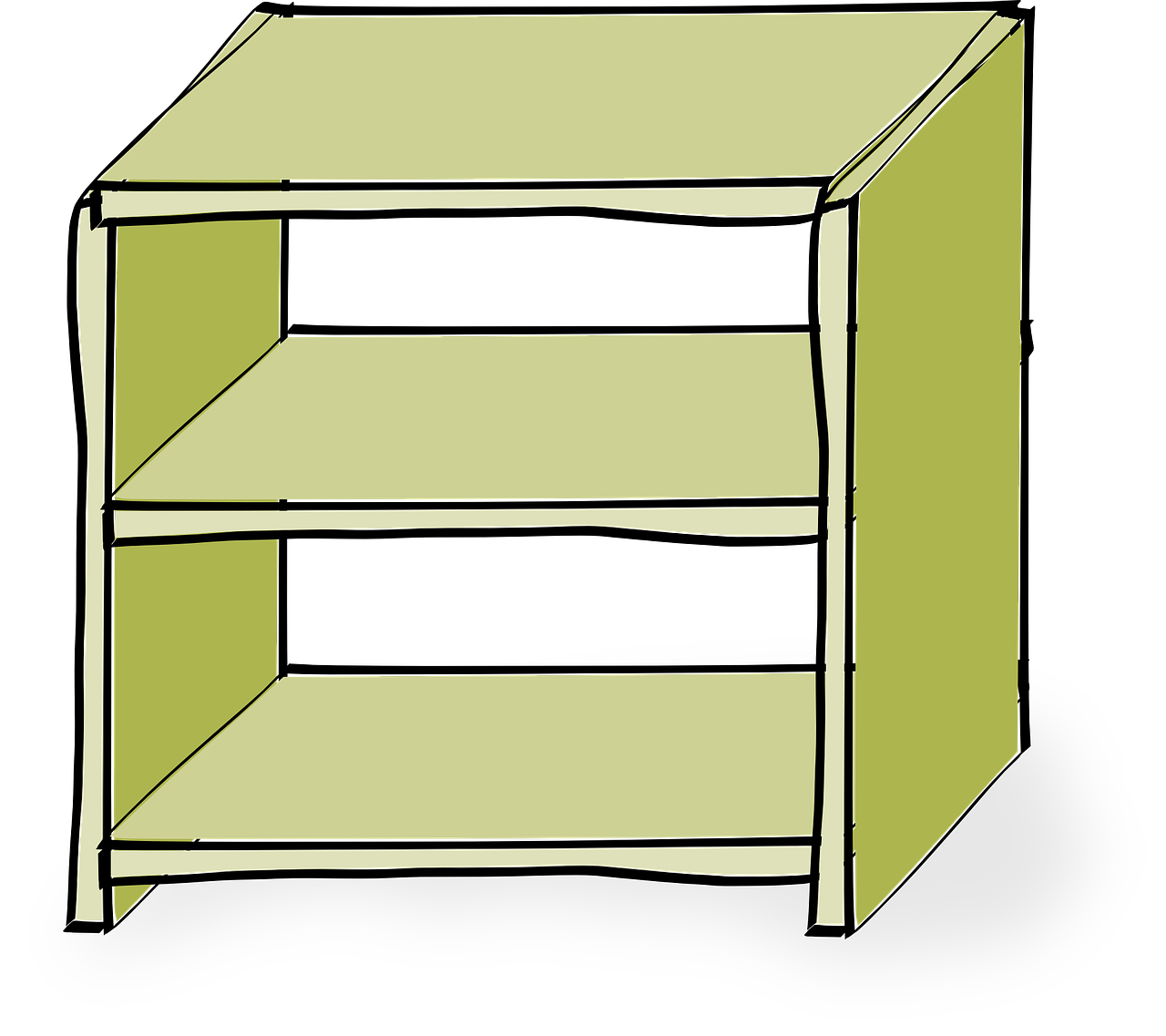 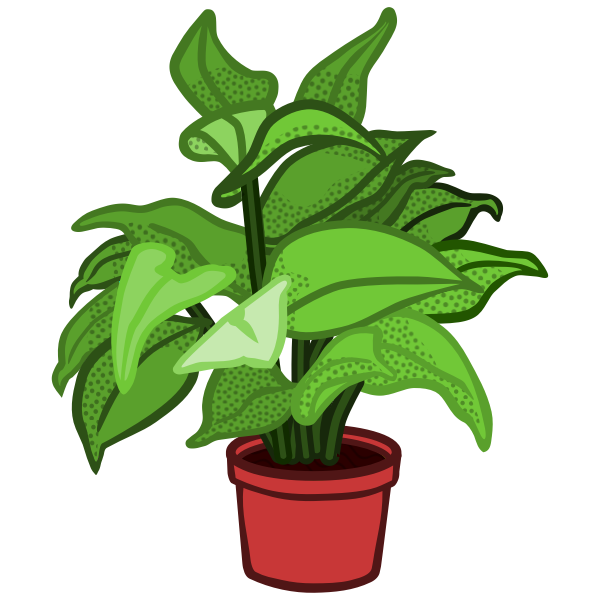 Character Design
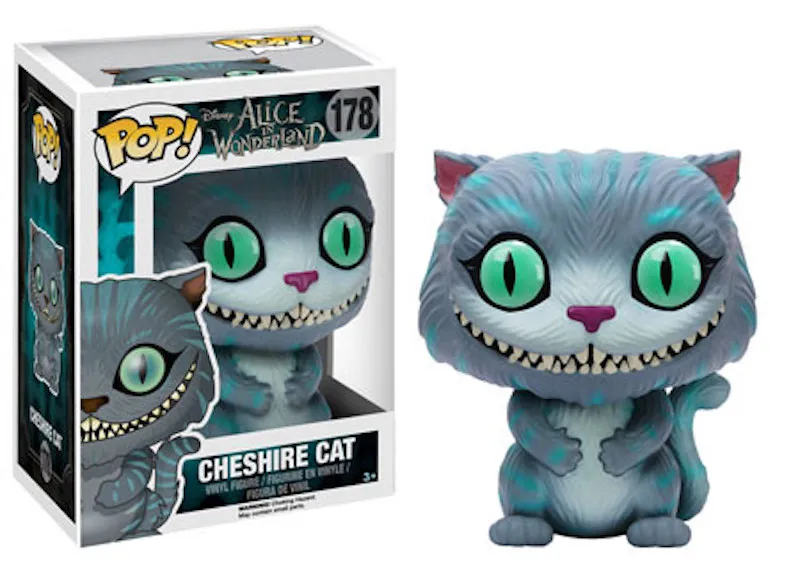 Find your art style